Stuffed toys
Cutting out our stuffed toy templates, ready to be sewed.
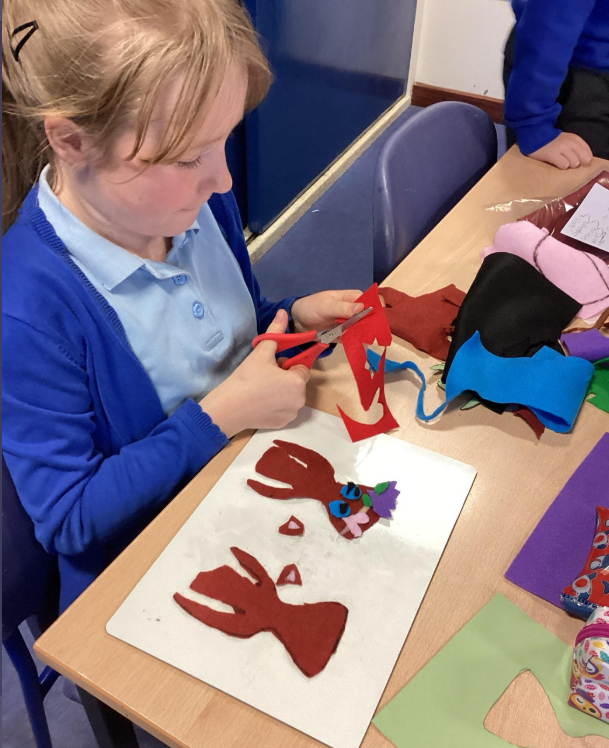 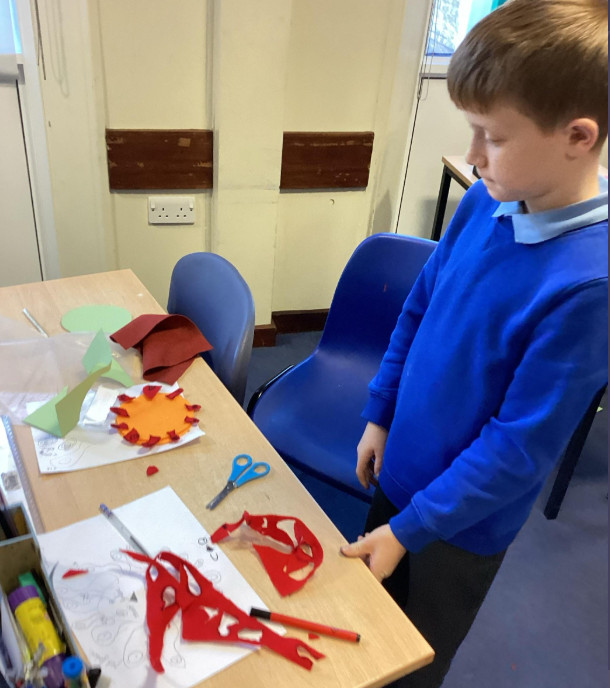 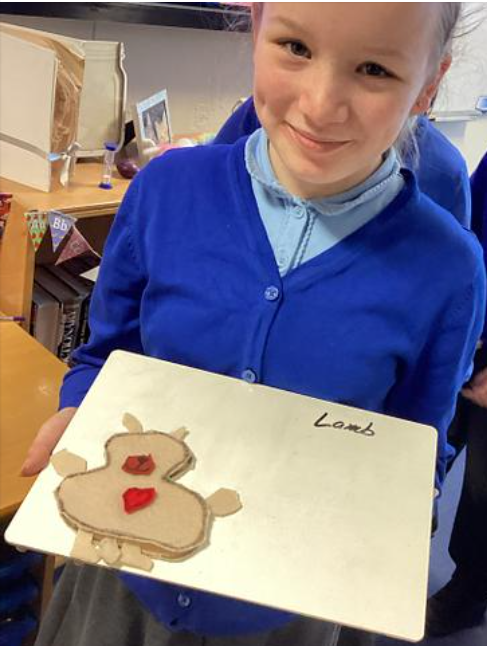